Introduction to Algebra (it’s simpler than you think!)
What is algebra?
Algebra is problem solving – it is solving “missing number” puzzles.


For example, what is the missing number here?
        -2=4
-2=4

The answer is 6, right? Because 6 – 2 = 4. Easy stuff.

Well, in Algebra, instead of an empty box we use letters (usually an x or a y but any letter is fine.)

So we write x – 2 = 4

It really is that simple. The letter (in this case, an x) just means “a number we don’t know yet”.

And when we solve it, we write x = 6
Why use letters?
It is easier to write an x than draw empty boxes.

And sometimes, there will be more than one unknown number, so we can give them different letters.
What is an equation?
An equation is just a number sentence, where the two sides are equal.
Any number sentence with an equals sign in it is an equation, so you have used them lots before. 
5+2=7 is an equation. So is 10=13-3.

An algebraic equation is just one where there is a missing number represented by a letter –
  like x – 2 = 4
How to Solve
Sometimes its not as easy as what take away 2 equals 6. So use this step-by-step approach to help you solve equations:

Work out what to remove to get "x = ..."
Remove it by doing the opposite (adding is the opposite of subtracting)
Do that to both sides
Here is an example:
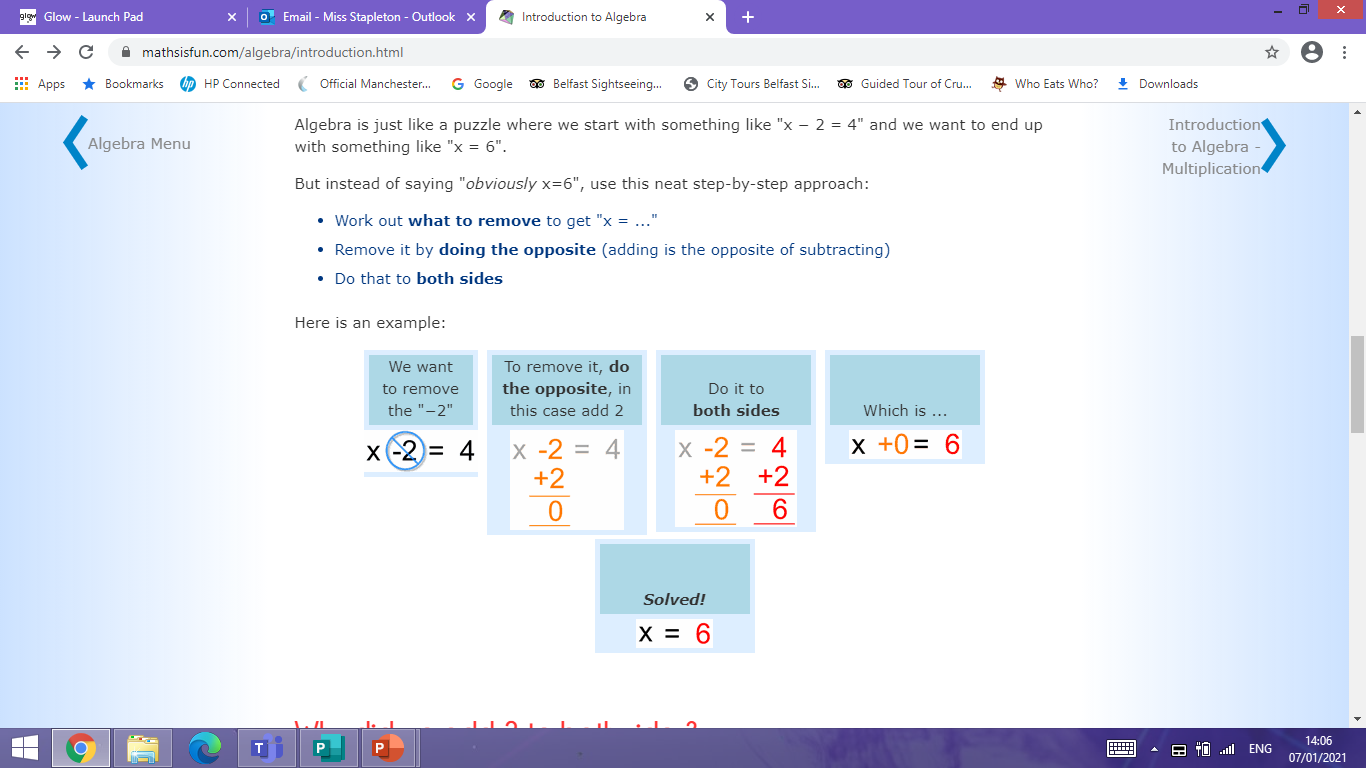 Lets work through a few together…
x + 5 = 11
		(we want to get rid of the 5, so that 
                  it just says x=…   so, we do the 
                opposite of +5,  which is -5)
X=6   
             (remember, we do it to both sides, so          	      11-5=6)
x-30 = 20

                     (we need to get rid of the -30,
                      so we do the opposite and +30
                       to both sides)

X=50 
               (because 20+30 = 50)
Try some of these yourself
4 +   Y   =    13
T   - 23   =   31
G   +  14   =   21
H   -   235  =   569
If it says 2x,  it means 2 lots of x
Example

2x  =   6    

This means 2 times x = 6

so to do the opposite, we divide by 2.

X = 3
Now try these: 

2x =   8
2y  =   12
3t   =   24
6j 	=   54
Trickier equations
Have a look at this equation
3x +1 = 13
              first, we want to get rid of the               		+1, so we take away 1 from each   		side)
3x= 12
            (now we want to get rid of the 3      	        times, so we do the opposite – divide      	        both sides by 3)
X=4
Let’s do one more together
6x-1= 53
                (get rid of the -1 by adding 1 to       		   both sides)
6x=54    
                 (get rid of the x 6 by dividing by 6)
X = 9
Now you try
2x + 2  =  4
2x – 4   =  10
2t  - 7   =   13
3y +  3   =   15
4x + 2 = 30
6j   -  10 = 32
Finding them tricky? I’ll try and do a couple of video examples with some of the guys in for childcare this week and post them on the blog! Email the school office if you have questions for me.